CSE 421Algorithms
Richard Anderson
Lecture 18
Dynamic Programming
Announcements
Nov 11,  No class  (holiday)
HW 7 is available
5 dynamic programming problems
One dimensional dynamic programming:  Interval scheduling
Opt[ j ] = max (Opt[ j – 1], wj + Opt[ p[ j ] ])
Two dimensional dynamic programming
K-segment linear approximation
Optk[ j ] = min i { Optk-1[ i ] + Ei,j } for 0 < i < j
Two dimensional dynamic programming
Subset sum and knapsack
Opt[ j, K] = max(Opt[ j – 1, K], Opt[ j – 1, K – wj] + wj)
Opt[ j, K] = max(Opt[ j – 1, K], Opt[ j – 1, K – wj] + vj)
Alternate approach for Subset Sum
Alternate formulation of Subset Sum dynamic programming algorithm
Sum[i, K] = true if there is a subset of {w1,…wi} that sums to exactly K,  false otherwise
Sum [i, K] = Sum [i -1, K] OR Sum[i - 1, K - wi]
Sum [0, 0] = true;  Sum[i, 0] = false for i != 0

To count the number of solutions
Count [i, K] = Count [i -1, K] + Count[i - 1, K - wi]
Count [0, 0] = 1;  Count[i, 0] = 0 for i != 0


To allow for negative numbers, we need to fill in the array between Kmin and Kmax
Run time for Subset Sum
With n items and target sum K, the run time is O(nK)
If K is 1,000,000,000,000,000,000,000,000 this is very slow
Alternate brute force algorithm:  examine all subsets: O(n2n)
Dynamic Programming Examples
Examples
Optimal Billboard Placement
Text, Solved Exercise, Pg 307
Linebreaking with hyphenation
Compare with HW problem 6, Pg 317
String approximation
Text, Solved Exercise, Page 309
Billboard Placement
Maximize income in placing billboards
bi = (pi, vi),  vi: value of placing billboard at  position pi
Constraint:
At most one billboard every five miles
Example
{(6,5), (8,6), (12, 5), (14, 1)}
Design a Dynamic Programming  Algorithm for Billboard Placement
Compute Opt[1], Opt[2], . . ., Opt[n]
What is Opt[k]?
Input b1, …, bn, where bi = (pi, vi), position and value of billboard i
Solution
j = 0;                // j is five miles behind the current position
                         // the last valid location for a billboard, if one placed at P[k]
for k := 1 to n
	while (P[ j ] < P[ k ] – 5)
		j := j + 1;
	j := j – 1;
	Opt[ k]  = Max(Opt[ k-1] , V[ k ] + Opt[ j ]);
Optimal line breaking
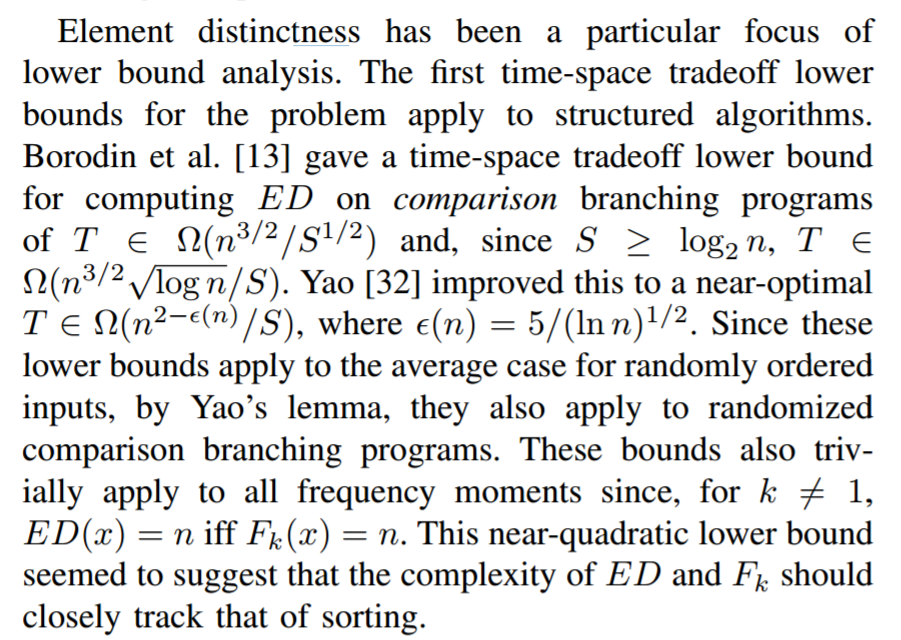 String approximation
Given a string S, and a library of strings B = {b1, …bm}, construct an approximation of the string S by using copies of strings in B.
B = {abab, bbbaaa, ccbb, ccaacc}

S = abaccbbbaabbccbbccaabab
Formal Model
Strings from B assigned to non-overlapping positions of S
Strings from B may be used multiple times
Cost of d for unmatched character in S
Cost of g for mismatched character in S
MisMatch(i, j) – number of mismatched characters of bj, when aligned starting with position i in s.
Design a Dynamic Programming Algorithm for String Approximation
Compute Opt[1], Opt[2], . . ., Opt[n]
What is Opt[k]?
Target string S = s1s2…sn
Library of strings B = {b1,…,bm}
MisMatch(i,j) = number of mismatched characters with bj when aligned
starting at position i of S.
Opt[k] = fun(Opt[0],…,Opt[k-1])
How is the solution determined from sub problems?
Target string S = s1s2…sn
Library of strings B = {b1,…,bm}
MisMatch(i,j) = number of mismatched characters with bj when aligned
starting at position i of S.
Solution
for i := 1 to n
	Opt[k] = Opt[k-1] + d;
	for j := 1 to |B|
		p = i – len(bj);
		Opt[k] = min(Opt[k],  Opt[p-1] + g MisMatch(p, j));
Longest Common Subsequence
C=c1…cg is a subsequence of A=a1…am if C can be obtained by removing elements from A (but retaining order)
LCS(A, B):  A maximum length sequence that is a subsequence of both A and B
ocurranec
occurrence
attacggct
tacgacca
Determine the LCS of the following strings
BARTHOLEMEWSIMPSON

KRUSTYTHECLOWN
String Alignment Problem
Align sequences with gaps



Charge dx if character x is unmatched
Charge gxy if character x is matched to character y
CAT TGA  AT
CAGAT AGGA
Note: the problem is often expressed as a minimization problem,  
with gxx = 0 and dx > 0
LCS Optimization
A = a1a2…am
B = b1b2…bn

Opt[ j, k] is the length of          LCS(a1a2…aj, b1b2…bk)
Optimization recurrence
If aj = bk,  Opt[ j,k ] = 1 + Opt[ j-1, k-1 ]

If aj != bk,  Opt[ j,k] = max(Opt[ j-1,k], Opt[ j,k-1])
Give the Optimization Recurrence for the String Alignment Problem
Charge dx if character x is unmatched
Charge gxy if character x is matched to character y
Opt[ j, k] = 



Let aj = x and bk = y        
Express as minimization
Opt[j,k] = max(gxy + Opt[j-1,k-1], dx + Opt[j-1, k], dy + Opt[j, k-1])
Dynamic Programming Computation
Code to compute Opt[j,k]
Storing the path information
A[1..m],  B[1..n]
for i := 1 to m     Opt[i, 0] := 0;
for j := 1 to n     Opt[0,j] := 0;
Opt[0,0] := 0;
for i := 1 to m
	for j := 1 to n
		if A[i] = B[j]  {  Opt[i,j] := 1 + Opt[i-1,j-1];  Best[i,j] := Diag; }
		else if Opt[i-1, j] >= Opt[i, j-1]
			{  Opt[i, j] := Opt[i-1, j], Best[i,j] := Left; }
		else        {  Opt[i, j] := Opt[i, j-1], Best[i,j] := Down; }
b1…bn
a1…am
How good is this algorithm?
Is it feasible to compute the LCS of two strings of length 300,000 on a standard desktop PC?  Why or why not.